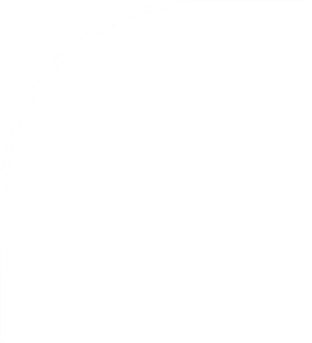 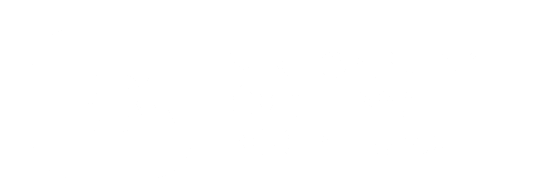 Pasiruošimo VBE II daliai konsultacija:Probleminio klausimo svarstymas
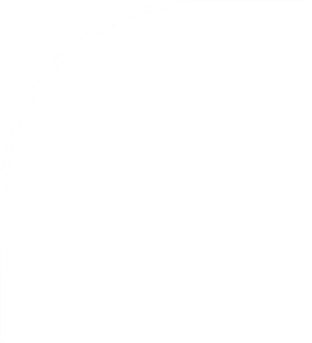 Lietuvių kalbos ir literatūros valstybinio brandos egzamino II dalis
Grožinio teksto interpretavimas. Pavadinimas
Rašinio pavadinimas gali būti arba užduotyje suformuluotas (1) interpretacinis aspektas, arba mokinio (-ės) pasirinktas (2) interpretacinis aspektas.
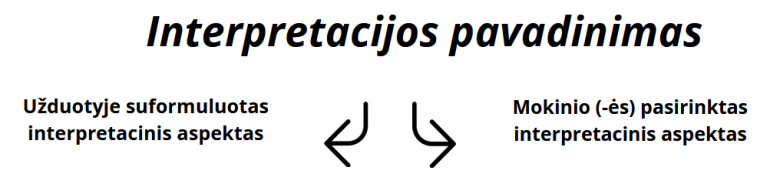 (VBE rašymo užduočių vertinimo instrukcijos paaiškinimas, 2023)
https://www.nsa.smm.lt/wp-content/uploads/2024/09/GROZINIO-TEKSTO-INTERPRETAVIMAS.Uzduotis-ir-paaiskinimas.pdf
Lietuvių kalbos ir literatūros valstybinio brandos egzamino II dalis
Grožinio teksto interpretavimas. Pavadinimas
PAVADINIMAS
https://www.nsa.smm.lt/wp-content/uploads/2024/09/GROZINIO-TEKSTO-INTERPRETAVIMAS.Uzduotis-ir-paaiskinimas.pdf
Lietuvių kalbos ir literatūros valstybinio brandos egzamino II dalis
Grožinio teksto interpretavimas. Kontekstas
INTERPRETACINIS ASPEKTAS


Įžanga. Platesniame kontekste aptarti interpretacinį aspektą. Aptariant interpretacinį aspektą platesniame kontekste paisyti duoto teksto (fragmento) logikos.


 TEKSTAS (FRAGMENTAS)


Dėstymas. Konteksto tiek, kiek pats tekstas iš savęs atveria platesnio konteksto galimybių.
Lietuvių kalbos ir literatūros valstybinio brandos egzamino II dalis
Grožinio teksto interpretavimas. Kontekstas
INTERPRETACINIS ASPEKTAS
KONTEKSTAS
TEKSTAS
KONTEKSTAS
Lietuvių kalbos ir literatūros valstybinio brandos egzamino II dalis
Grožinio teksto interpretavimas. Kontekstas
Nuo pirmų eilėraščio eilučių skaitome lyrinės subjektės paradoksalias įžvalgas apie savo aplinką – miestą. Pirmoje eilutėje lyrinė subjektė atskleidžia savo intenciją (norą ar būtinumą) slėptis, tačiau miestas to pasiūlyti negali („Šis miestas per mažas“), nes čia gali sutikti ir tuos, kuriuos nori sutikti, ir tuos, kurių mieliau vengtum (1 posmas). Antrame posme sakoma, kad dažniausiai su kitais susiduriama prekybos centruose, kurie yra tarsi paties miesto metonimijos. Prancūzų filosofas Henri Lefebvre’as, svarstęs apie kapitalizmo įtaką miestui, teigė, kad prekybos centras yra sukonstruotas kaip miestas mieste su savo schemomis ir taisyklėmis. Anot jo, prekybos centrai prekiauja emocijomis, čia žmonės ateina ne tik apsipirkti, bet ir pabendrauti ar tiesiog pabūti šiltoje (ar vėsioje), šviesioje, švarioje aplinkoje. Todėl paradoksalu atrodo, kad eilėraščio lyrinė subjektė toje vietoje, kuri skirta bendrauti ir patirti kapitalizmo euforiją, ieško vienatvės, nori pasislėpti, tapti nepastebima („tenka slėptis“). Taigi, eilėraštyje reflektuojamas modernaus gyvenimo paradoksas – buvimas tarp daugybės žmonių (viešumas) ir siekis pasislėpti (privatumas, anonimiškumas). Vietos nuoroda antrame posme („ten tenka slėptis už skalbimo miltelių“) gali reikšti subjektės intenciją visiškai išnykti iš kitų žmonių akiračio (lyg būtum nešvarumas, dėmė) ir kartu – kaip sakoma eilėraštyje – tai „subtili nuoroda į sielos išskaistinimą“. Žodžių junginys „sielos išskaistinimas“ priklauso krikščioniškam kontekstui ir suponuoja apsunkusią žmogaus sąžinę, nuodėmingumą. Galbūt būtent dėl tų „nuodėmių“ modernūs žmonės vieni kitų ir vengia, nori slėptis, užsisklęsti?                                                   
                                                                        Kontekstas turėtų pastiprinti plėtojamą mintį.

                              https://www.nsa.smm.lt/wp-content/uploads/2024/09/Grozinio-teksto-interpretavimas.-Auksteniojo-lygio-darbu-pavyzdziai-ir-ju-vertinimas_AR.pdf
Lietuvių kalbos ir literatūros valstybinio brandos egzamino II dalis
Grožinio teksto interpretavimas. Stilius
Didmiesčio vaizdavimas (ištrauka iš Jurgio Savickio novelės „Velnio šeinė katarinka“) 

„Paryžius visada gera idėja“, – viename savo filme ištarė legendinė aktorė Audrey Hepburn. Šis Europos didmiestis laikomas meno, mokslo, kultūros centru, tituluojamas meilės miestu, todėl iki pat šiol į Paryžių žmonės vyksta vedami įvairiausių interesų, o garsioji kino ikonos ištarta frazė tapo netgi kelionių agentūrų reklaminiu šūkiu. Tačiau Paryžius neretam tampa ne tik svajone, bet ir išbandymu. Lietuvių modernisto Jurgio Savickio novelėje „Velnio šeinė katarinka“ iškeliama problema, kas nutinka, kai su didelio miesto pagundomis susiduria „mažas“ žmogus, o pats didmiestis vaizduojamas tarsi teatro scena, viliojanti ryškiomis spalvomis ir traukianti į painų iliuzijų pasaulį. https://www.nsa.smm.lt/wp-content/uploads/2024/09/Grozinio-teksto-interpretavimas.-Auksteniojo-lygio-darbu-pavyzdziai-ir-ju-vertinimas_AR.pdf
Teksto interpretacija rašoma moksliniu stiliumi, analitine kalba. Tikimasi, kad teksto interpretacijoje bus galima atpažinti mokslinio stiliaus elementus. Svarus samprotavimas įžangoje galėtų būti įmanomas variantas.
Lietuvių kalbos ir literatūros valstybinio brandos egzamino II dalis
2024-10-10 konsultacija
Lietuvių kalbos ir literatūros valstybinio brandos egzamino II dalis
https://www.nsa.smm.lt/wp-content/uploads/2024/10/Lietuviu-kalbos-ir-literaturos_BK_LS-2.pdf
https://www.nsa.smm.lt/wp-content/uploads/2024/10/Lietuviu-kalbos-ir-literaturos_AK_LS-2.pdf
Lietuvių kalbos ir literatūros valstybinio brandos egzamino II dalis
2024-10-10 konsultacija
Lietuvių kalbos ir literatūros valstybinio brandos egzamino II dalis
Kas dar rūpi?
2024-10-10 konsultacija
Lietuvių kalbos ir literatūros valstybinio brandos egzamino II dalis
            Probleminio klausimo svarstymas. Panašumai ir skirtumai

   Samprotavimo rašinys                 probleminio klausimo svarstymas
 
Probleminio klausimo svarstymas remiantis pateiktu tekstu – tai samprotavimo rašinys, kuriame rašantysis, atsižvelgdamas į pateikto teksto tematiką ir jame keliamas problemas, plačiau svarsto įvairiomis susijusiomis (moralės, istorijos, visuomeninio gyvenimo, politikos, meno) temomis, kritiškai žvelgia į tikrovės reiškinius. Tokiam rašiniui būdingas subjektyvus vertinimas, bet gana formali publicistinio stiliaus raiška. (VBE rašymo užduočių vertinimo instrukcijos paaiškinimas, 2023)
2024-09-12 pristatymas
Lietuvių kalbos ir literatūros valstybinio brandos egzamino II dalis
          Probleminio klausimo svarstymas. Panašumai ir skirtumai
2024-09-12 pristatymas
Lietuvių kalbos ir literatūros valstybinio brandos egzamino II dalis
Probleminio klausimo svarstymas. Panašumai ir skirtumai
2024-09-12 pristatymas
Lietuvių kalbos ir literatūros valstybinio brandos egzamino II dalis
Probleminio klausimo svarstymas. Panašumai ir skirtumai
Užduotyje pateikiamas literatūros tekstas (fragmentas) ir suformuluotas probleminis klausimas, kurį teksto kūrėjas turi svarstyti savo rašinyje. Rašinio pavadinimas turi būti užduotyje suformuluotas probleminis klausimas.

Užduotyje suformuluotas probleminis klausimas nekeičiamas.
.
Lietuvių kalbos ir literatūros valstybinio brandos egzamino II dalis
Probleminio klausimo svarstymas. Skirtumai
Rašinio pavadinimas yra užduotyje suformuluotas probleminis klausimas.
.
Pateiktas grožinis tekstas (fragmentas)
Lietuvių kalbos ir literatūros valstybinio brandos egzamino II dalis
Probleminio klausimo svarstymas. Panašumai ir skirtumai
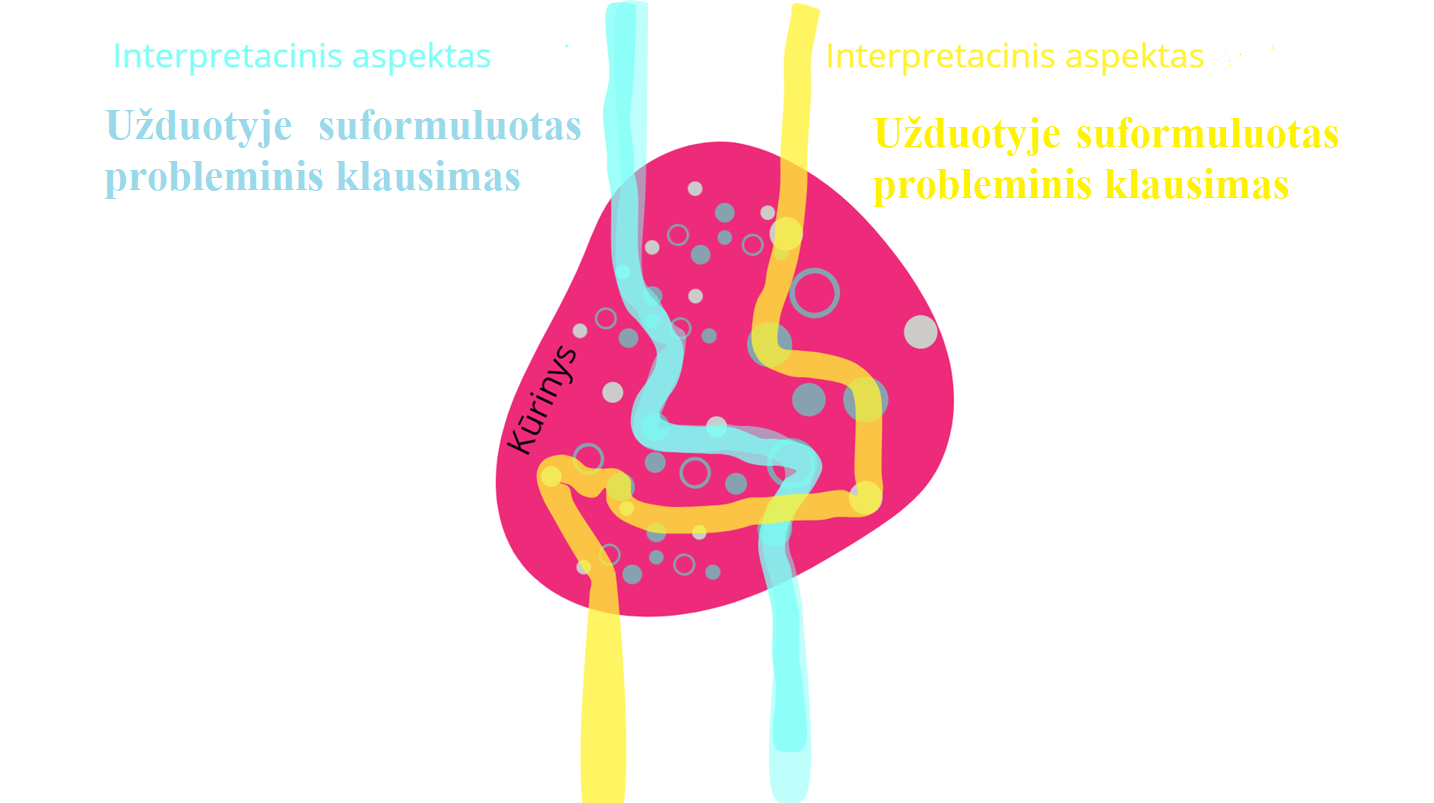 .
Lietuvių kalbos ir literatūros valstybinio brandos egzamino II dalis
Probleminio klausimo svarstymas. Skirtumai
Atidusis skaitymas
(angl. close reading)
.
Pvz., išankstinės nuostatos apie autorių
Pvz., išankstinės nuostatos apie kūrinį
Pateiktas grožinis tekstas (fragmentas)
Pvz., išankstinės nuostatos apie amžiaus tarpsnius
Pvz., išankstinės nuostatos apie...
Lietuvių kalbos ir literatūros valstybinio brandos egzamino II dalis
Probleminio klausimo svarstymas. Skirtumai
Rašinio pavadinimas yra užduotyje suformuluotas probleminis klausimas.
.
Pateiktas grožinis tekstas (fragmentas)
Tam reikalinga teksto suvokimo kompetencija – t. y. gebėjimas atidžiai perskaityti ir suvokti teksto prasmes, jame keliamas problemas, įžvelgti užduotyje suformuluoto klausimo ir pateikto teksto ryšį.
https://www.nsa.smm.lt/wp-content/uploads/2023/12/VBE-rasymo-uzduociu-vertinimo-instrukcijos-paaiskinimas_20231117.pdf
Lietuvių kalbos ir literatūros valstybinio brandos egzamino II dalis
Probleminio klausimo svarstymas. Skirtumai
Kaip išlikti autentiškam vartotojiškame pasaulyje?
Keltuvas kyla, keltuvas sminga. Švarūs, solidūs biznieriškai išsikvėpinę masonai (mezzanine7 stabteli ir ekspresas8) išeina. Keturi Čankaišeko9 karininkai su įraudusiais nuo kokteilių skruostikauliais, pabrėžtai malonūs ir vikrūs, palieka keltuvą vienuoliktajame. Susiglaudę stovi keturi lenkų dvasiškiai. Antanas Garšva išleidžia juos paskutiniame aukšte.
„Aštuonioliktas“, sako jis lenkiškai.
„O sūnau!“, maloniai nustemba vienas ir iškelia ranką, lyg laimindamas. Maloni senutė skaito poeziją. [...] Ji skaito poeziją po Antrojo pasaulinio karo. Ji nedirba, ji gyvena iš kapitalo, o man belieka būti rato dantimi keltuve. Mano veidas, mano ranka baltoje pirštinėje, mano povyza, mano išieškotas kalbėjimas – esu sąžiningas rato dantis.
Vieną kartą augalas pasistiebė, šaknys išsirovė iš žemės, marga plaštakė skrenda virš pievos.
Vieną kartą – – – zauras išsižiojo, ir laksto plunksna gaidas berašant. Vieną kartą susiglaudė minkštakūniai, ir apie meilę dainuoja poetai. Vieną kartą laiko ratas pasisuko atgal, ir aš pavirtau į rato dantį. Ir aš nenustebsiu, jei mano ainiai pavirs asilais, pelargonijomis ir pagaliau akmenimis. Koks nemalonumas! Du akmenys gulės šalia ir nepajėgs plepėti. [...]
Norėčiau būti akmeniu, vandeniu, mėnuliu, žvaigžde. Su akimis ir aplinkos pajutimu. Tenoriu stebėti ir žinoti stebėjimą. Bet man sunku pavirsti mašinos sraigtu, nes tebeprisimenu Elenos kumščių dūžius į mano kambario duris. Aš neįleidau jos. Girdėjau, kaip ji šaukė mano vardą ir kūkčiojo, ir pyko, ir lėtais žingsniais stabtelėdama nulipo laiptais. Ir pro langą mačiau ją einančią gatve. Jos veidą, ji kelis kartus žvilgterėjo į viršų. Ir man sunku, nes tebenoriu rašyti. Elena padės man parašyti?
Kraštutinis individualizmas? Senas, egoistinis savo artimo išnaudojimas? [...] Specialiai suorganizuoti kentėjimą ir medžiagą, kad laimėtum padorų eilėraštį?
Pasisamdyti tarną?
Jis eis paskui mane, išskleidęs skėtį virš mano galvos, ir aš galėsiu stebėti ir analizuoti lietų, kuris manęs nesušlapina. Bet aš noriu eiti vienas, neapdengta galva, ir te niekas man nepadeda. Up ir down, up ir down. Senos legendos nežūsta. Sizifo beprasmiškume glūdi tiesa. Kai Sifizas pargrius, kitas atsirems į akmenį.
.
(Antanas Škėma, „Balta drobulė“, Rinktiniai raštai I, parengė Algirdas Landsbergis, Vilnius: Vaga, 1994, p. 305–306.)
Lietuvių kalbos ir literatūros valstybinio brandos egzamino II dalis
Probleminio klausimo svarstymas. Skirtumai
Perskaito  atidžiai (angl. close reading) pateiktą tekstą (fragmentą), siedami su užduotyje suformuluotu probleminiu


          Formuluoja temą (tekste kalbama apie...)


Atlieka teksto (fragmento) problemos analizę
.
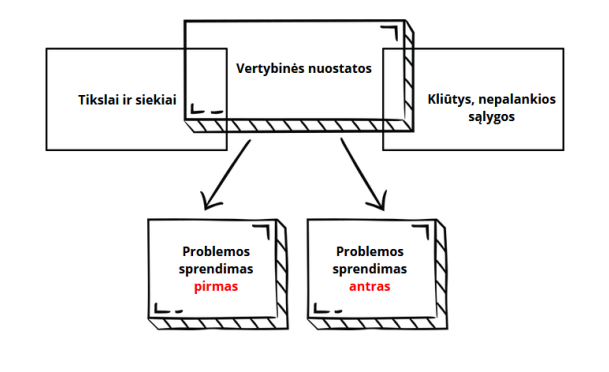 https://www.nsa.smm.lt/wp-content/uploads/2024/09/PROBLEMINIO-KLAUSIMO-SVARSTYMAS.Uzduotis-ir-paaiskinimas.pdf
Lietuvių kalbos ir literatūros valstybinio brandos egzamino II dalis
Probleminio klausimo svarstymas. Skirtumai
Formuluoja teksto (fragmento) problemą. NB! Neužmiršti užduotyje suformuloto probleminio klausimo


Formuluoja teksto (fragmento) pagrindinę mintį


Ir taip toliau...
.
Lietuvių kalbos ir literatūros valstybinio brandos egzamino II dalis
Probleminio klausimo svarstymas. Skirtumai
50 % būsimo teksto duota
Lietuvių kalbos ir literatūros valstybinio brandos egzamino II dalis
.
https://www.nsa.smm.lt/wp-content/uploads/2023/12/VBE-rasymo-uzduociu-vertinimo-instrukcijos-paaiskinimas_20231117.pdf
Lietuvių kalbos ir literatūros valstybinio brandos egzamino II dalis
Probleminio klausimo svarstymas. Skirtumai
50 %

„Asmeninė patirtis“ suprantama kaip subjektyviai patiriama gyvenimo kasdienybė, asmens akistata su tikrovės reiškiniais ir aktualijomis. „Kultūrinė patirtis“ yra asmens literatūrinis apsiskaitymas, meno pažinimas, istorijos bei visuomenės gyvenimo aktualijų išmanymas.
50 % būsimo teksto duota
+
https://www.nsa.smm.lt/wp-content/uploads/2023/12/VBE-rasymo-uzduociu-vertinimo-instrukcijos-paaiskinimas_20231117.pdf
Lietuvių kalbos ir literatūros valstybinio brandos egzamino II dalis
Probleminio klausimo svarstymas. Aspektai
Vertinant pirmąjį kriterijų (temos, problemos supratimas), svarbu atkreipti dėmesį, ar rašinio autorius geba išskirti kelis (du, tris ar daugiau) svarstomos temos aspektus, atskleisti jų sąsajas.

SOLO taksonomijoje išskiriami keli kognityvinių procesų lygiai: ikistruktūrinis (neatsakyta į temą), vienstruktūris (išskirtas vienas aspektas), daugiastruktūris (išskirta du ar daugiau aspektų – be sąryšingumo), sąryšinis (keletas aspektų susiejami į visumą), išplėstinis abstraktusis (sąryšinga visuma generuojama į aukštesnį abstrakcijos lygį).
https://www.nsa.smm.lt/wp-content/uploads/2023/12/VBE-rasymo-uzduociu-vertinimo-instrukcijos-paaiskinimas_20231117.pdf
Lietuvių kalbos ir literatūros valstybinio brandos egzamino II dalis
Probleminio klausimo svarstymas. Aspektai
.
https://www.nsa.smm.lt/wp-content/uploads/2024/10/VBE-rasymo-uzduociu-turinio-ir-kalbos-taisyklingumo-vertinimo-instrukcija-lenteles_20242025.docx
Lietuvių kalbos ir literatūros valstybinio brandos egzamino II dalis
Probleminio klausimo svarstymas. Aspektai, argumentavimas, struktūra
Vienam aspektui bent vienas argumentas (klasikinis modelis)
Tikimasi, kad rašantysis gebės pateiktu tekstu pasinaudoti kaip pretekstu toliau samprotauti arba kaip argumentavimui reikalinga medžiaga.
https://www.nsa.smm.lt/wp-content/uploads/2023/12/VBE-rasymo-uzduociu-vertinimo-instrukcijos-paaiskinimas_20231117.pdf
Lietuvių kalbos ir literatūros valstybinio brandos egzamino II dalis
Probleminio klausimo svarstymas. Aspektai ir argumentavimas
Tikimasi, kad rašantysis gebės pateiktu tekstu pasinaudoti kaip pretekstu toliau samprotauti arba kaip argumentavimui reikalinga medžiaga.


SOLO taksonomijoje išskiriami keli kognityvinių procesų lygiai: ikistruktūrinis (neatsakyta į temą), vienstruktūris (išskirtas vienas aspektas), daugiastruktūris (išskirta du ar daugiau aspektų – be sąryšingumo), sąryšinis (keletas aspektų susiejami į visumą), išplėstinis abstraktusis (sąryšinga visuma generuojama į aukštesnį abstrakcijos lygį).

Esė, eseistinis rašinys 

Pateiktas tekstas yra kaip atskaitos taškas, net jei juo remiasi kaip pretekstu.
.
https://www.nsa.smm.lt/wp-content/uploads/2023/12/VBE-rasymo-uzduociu-vertinimo-instrukcijos-paaiskinimas_20231117.pdf
Lietuvių kalbos ir literatūros valstybinio brandos egzamino II dalis
Probleminio klausimo svarstymas. Kontekstas
UŽDUOTYJE SUFORMULUOTAS PROBLEMINIS KLAUSIMAS
KONTEKSTAS
TEKSTAS
KONTEKSTAS
Lietuvių kalbos ir literatūros valstybinio brandos egzamino II dalis
Probleminio klausimo svarstymas. Kontekstas
Kaip išlikti autentiškam vartotojiškame pasaulyje?
Keltuvas kyla, keltuvas sminga. Švarūs, solidūs biznieriškai išsikvėpinę masonai (mezzanine7 stabteli ir ekspresas8) išeina. Keturi Čankaišeko9 karininkai su įraudusiais nuo kokteilių skruostikauliais, pabrėžtai malonūs ir vikrūs, palieka keltuvą vienuoliktajame. Susiglaudę stovi keturi lenkų dvasiškiai. Antanas Garšva išleidžia juos paskutiniame aukšte.
„Aštuonioliktas“, sako jis lenkiškai.
„O sūnau!“, maloniai nustemba vienas ir iškelia ranką, lyg laimindamas. Maloni senutė skaito poeziją. [...] Ji skaito poeziją po Antrojo pasaulinio karo. Ji nedirba, ji gyvena iš kapitalo, o man belieka būti rato dantimi keltuve. Mano veidas, mano ranka baltoje pirštinėje, mano povyza, mano išieškotas kalbėjimas – esu sąžiningas rato dantis.
Vieną kartą augalas pasistiebė, šaknys išsirovė iš žemės, marga plaštakė skrenda virš pievos.
Vieną kartą – – – zauras išsižiojo, ir laksto plunksna gaidas berašant. Vieną kartą susiglaudė minkštakūniai, ir apie meilę dainuoja poetai. Vieną kartą laiko ratas pasisuko atgal, ir aš pavirtau į rato dantį. Ir aš nenustebsiu, jei mano ainiai pavirs asilais, pelargonijomis ir pagaliau akmenimis. Koks nemalonumas! Du akmenys gulės šalia ir nepajėgs plepėti. [...]
Norėčiau būti akmeniu, vandeniu, mėnuliu, žvaigžde. Su akimis ir aplinkos pajutimu. Tenoriu stebėti ir žinoti stebėjimą. Bet man sunku pavirsti mašinos sraigtu, nes tebeprisimenu Elenos kumščių dūžius į mano kambario duris. Aš neįleidau jos. Girdėjau, kaip ji šaukė mano vardą ir kūkčiojo, ir pyko, ir lėtais žingsniais stabtelėdama nulipo laiptais. Ir pro langą mačiau ją einančią gatve. Jos veidą, ji kelis kartus žvilgterėjo į viršų. Ir man sunku, nes tebenoriu rašyti. Elena padės man parašyti?
Kraštutinis individualizmas? Senas, egoistinis savo artimo išnaudojimas? [...] Specialiai suorganizuoti kentėjimą ir medžiagą, kad laimėtum padorų eilėraštį?
Pasisamdyti tarną?
Jis eis paskui mane, išskleidęs skėtį virš mano galvos, ir aš galėsiu stebėti ir analizuoti lietų, kuris manęs nesušlapina. Bet aš noriu eiti vienas, neapdengta galva, ir te niekas man nepadeda. Up ir down, up ir down. Senos legendos nežūsta. Sizifo beprasmiškume glūdi tiesa. Kai Sifizas pargrius, kitas atsirems į akmenį.
.
(Antanas Škėma, „Balta drobulė“, Rinktiniai raštai I, parengė Algirdas Landsbergis, Vilnius: Vaga, 1994, p. 305–306.)
Lietuvių kalbos ir literatūros valstybinio brandos egzamino II dalis
Probleminio klausimo svarstymas. Polemika
[1
Lietuvių kalbos ir literatūros valstybinio brandos egzamino II dalis
Probleminio klausimo svarstymas. Polemika
polèmika (1) viešas ginčas kuriuo nors klausimu: Literatū̃rinė p.
polemiz‖úoti, ~úoja, ~ãvo ginčytis. ~ãvimas (1)
giñč‖as (2) 1. savo nuomonės bei reikalo gynimas žodžiu, disputas: Dėl tos knygos buvo daug ~ų. Tarp jų vyko smarkūs ~ai. Mokslinis g.
di̇̀sputas (1) viešas mokslo, meno dalykų svarstymas: Teologiniai d.; viešas mokslo, meno klausimų svarstymas, kuriuo įrodinėjamos dvi skirtingos tezės ir randama tiesa, daroma teisinga išvada, formuluojama teorema, formulė ir pan. (https://ekalba.lt/zodziu-prasmiu-tinklas/leksinis-irasas/NET.577d0beb-a5c1-4e9f-91b5-794615d2fb14.LexicalEntry/?reiksme=1)
svarstý‖ti, svar̃sto, svar̃stė 1. džn. sverti 1: Cukrų, druską s. 2. vertinti turimus duomenis, siekiant padaryti išvadą: Ilgai svarsčiaũ, ką daryti. S. skundą. S. straipsnį, disertaciją.
vértin‖ti, ~a, ~o 1. pripažinti vertę, reikšmę, branginti: Teisingą žmogų visur ~a. Jei laimę rastum be niekur nieko, jos v. nemokėtum. 2. spręsti, ko vertas: Nešališkai ką v. Reikia v. pagal nuopelnus. ~imas (1), ~tojas, ~toja dkt. (1)
samprot‖áuti, ~áuja, ~ãvo, sámprot‖auti, ~auja, ~avo iš prielaidų daryti išvadą, protauti, galvoti, spręsti: Rimtai, teisingai s. ~ãvimas (1), ~avimas (1)
.
Lietuvių kalbos ir literatūros valstybinio brandos egzamino II dalis
Probleminio klausimo svarstymas
Lieka svarbi  teksto visuma. Ji ir rodo ... gylį ar ... stoką.
Lietuvių kalbos ir literatūros valstybinio brandos egzamino II dalis
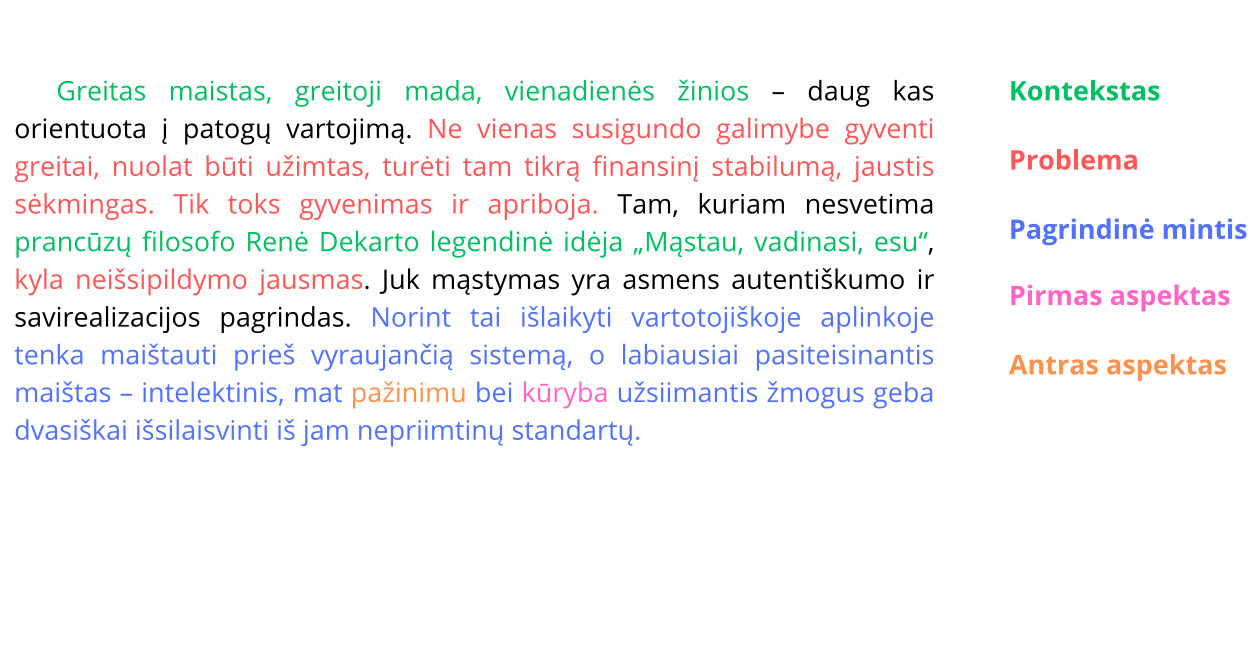 Lietuvių kalbos ir literatūros valstybinio brandos egzamino II dalis
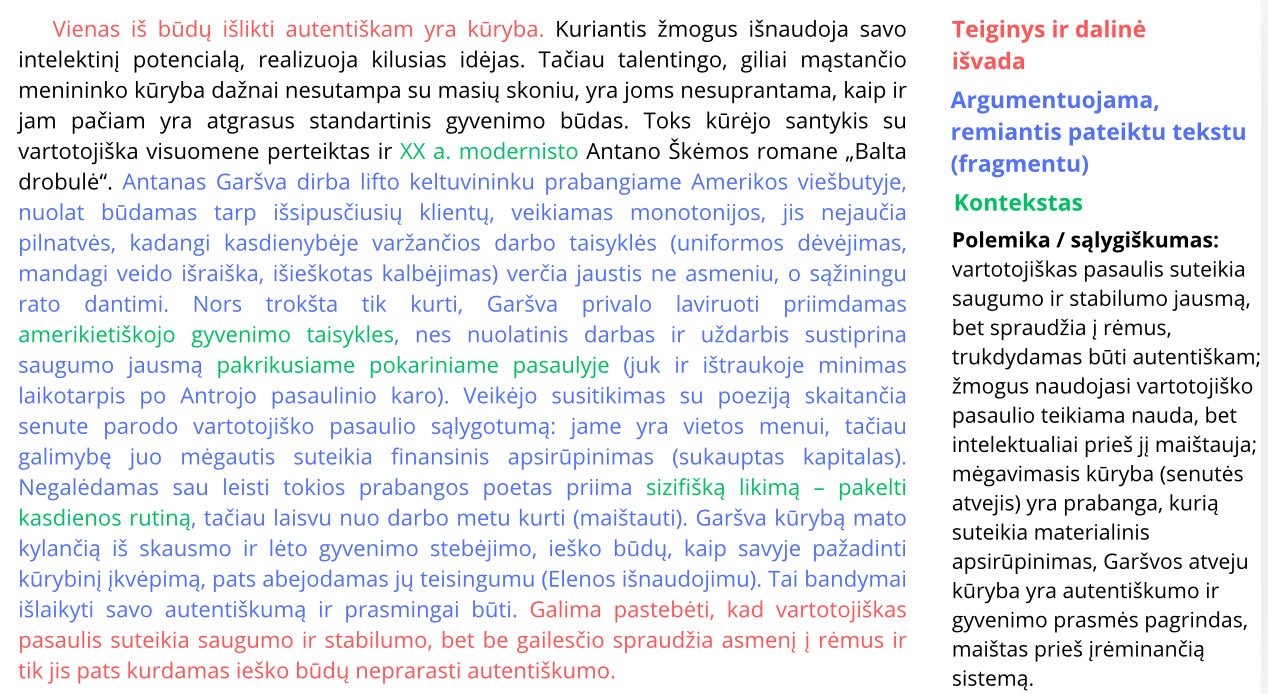 Lietuvių kalbos ir literatūros valstybinio brandos egzamino II dalis
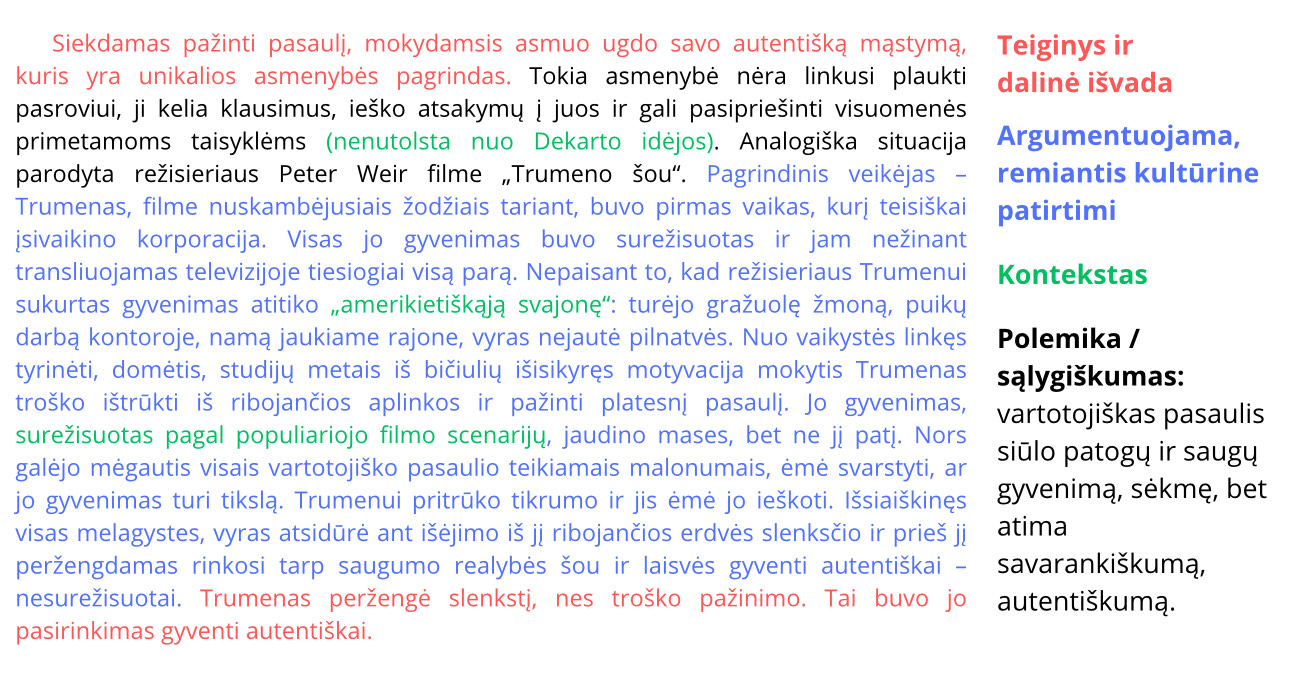 Lietuvių kalbos ir literatūros valstybinio brandos egzamino II dalis
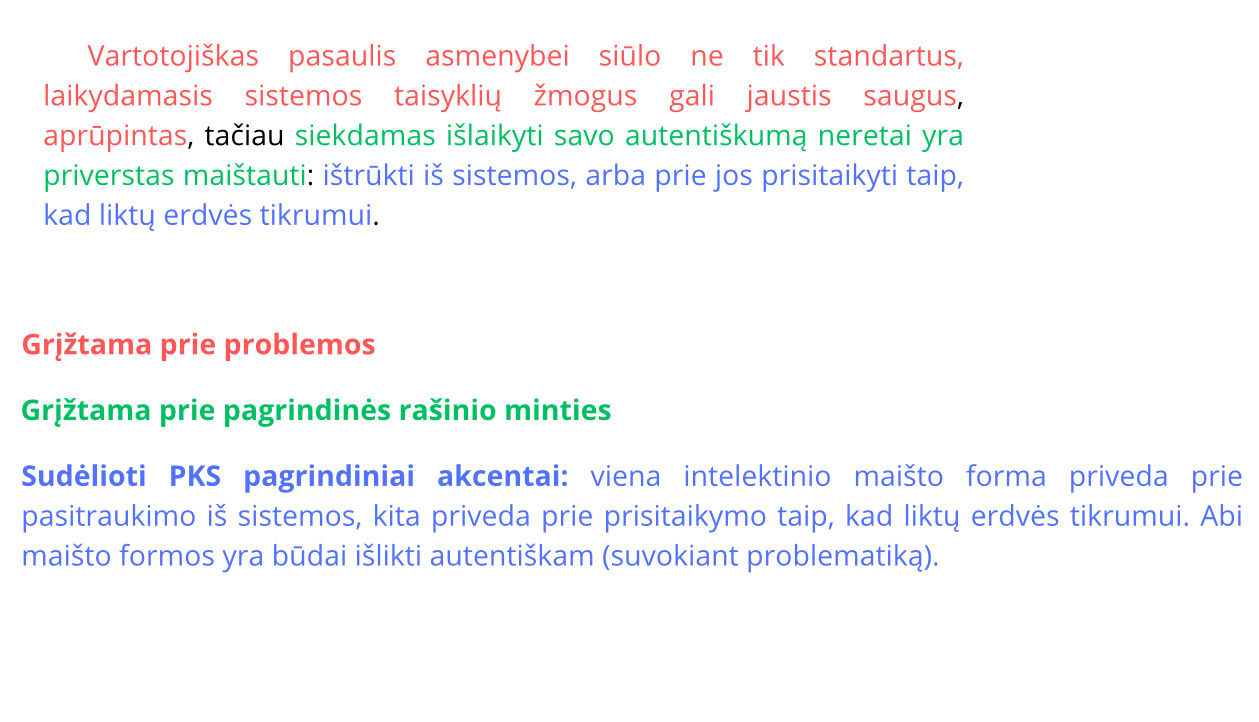 Lietuvių kalbos ir literatūros valstybinio brandos egzamino II dalis
Probleminio klausimo svarstymas
Lieka svarbi  teksto visuma. Ji ir rodo ... gylį ar ... stoką.
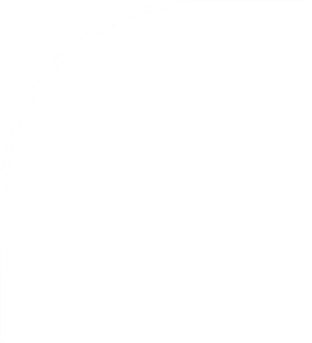 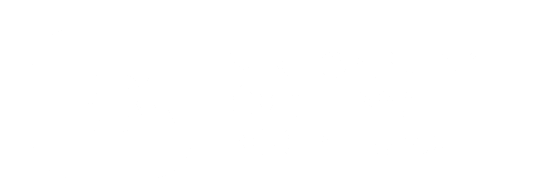 Kviečiame kartu kurti dialogą!
K. Kalinausko g. 7, Vilnius, LT-03106
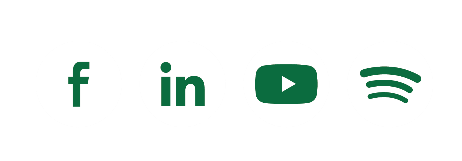 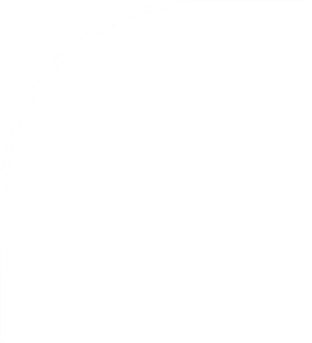